Poetry Encounters
Over the course of the next week, look for the use of figurative language or poetry in your everyday life. 
Record the language used and where you encountered it. 
Look for hyperbole, idiom, simile, metaphor, personification, alliteration, rhyme, symbolism.
Assemble your encounters into a book or slide show.
Minimum of 5 Poetry Encounters. 
Can have up to 10 Poetry Encounters (5 being extra credit)
Each Slide or Page Must Have
Example of figurative language 
What type of Figurative Language is it?
Context of when it was used (what was being discussed, when did it come up)
Figurative meaning of language piece
Some type of Visual
“It’s Raining Cats and Dogs”
Idiom

Last night while we were walking
 out to the car after dinner in the rain, 
my husband said
 “It’s Raining Cats and Dogs.”



It means it is raining very hard.
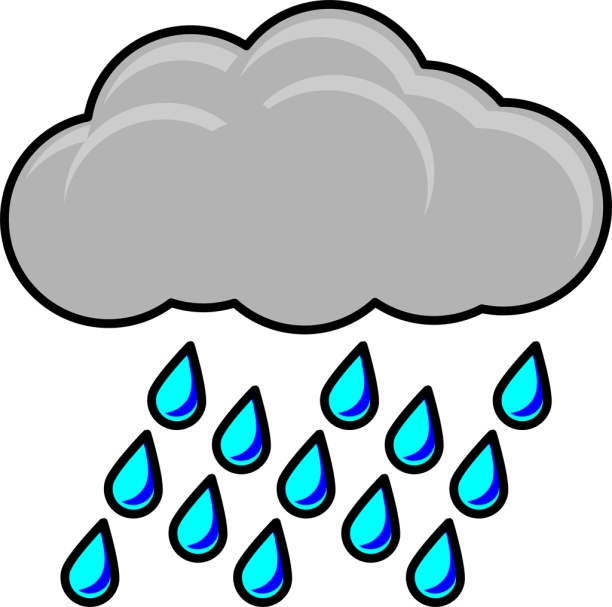